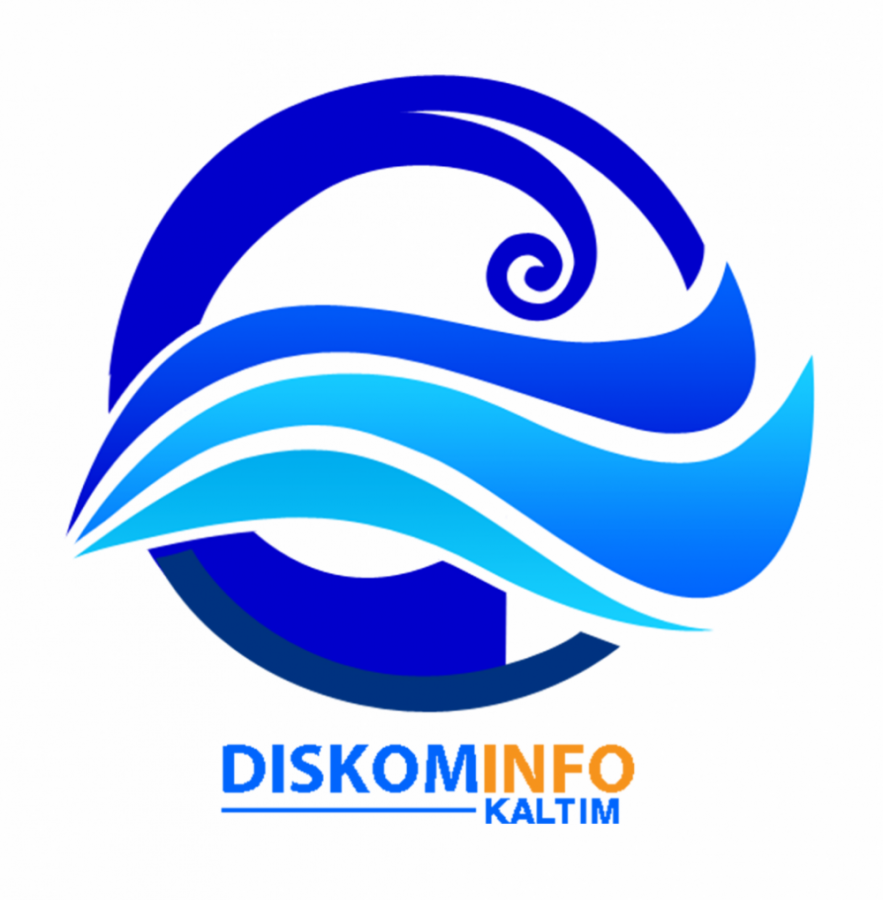 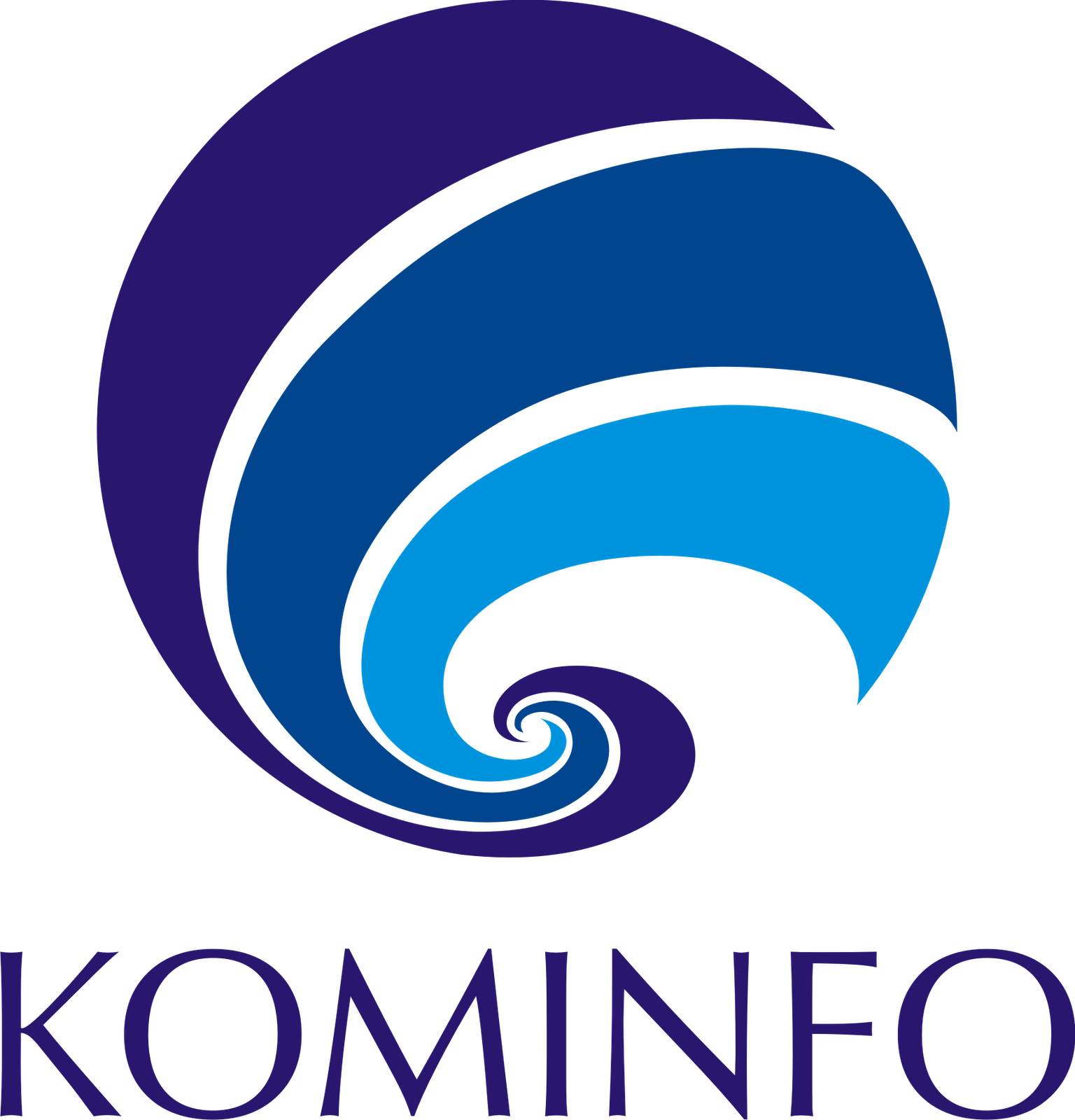 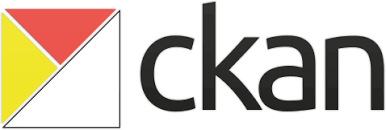 MENGENAL CKAN
Eko Junirianto
[Speaker Notes: Slide wajib]
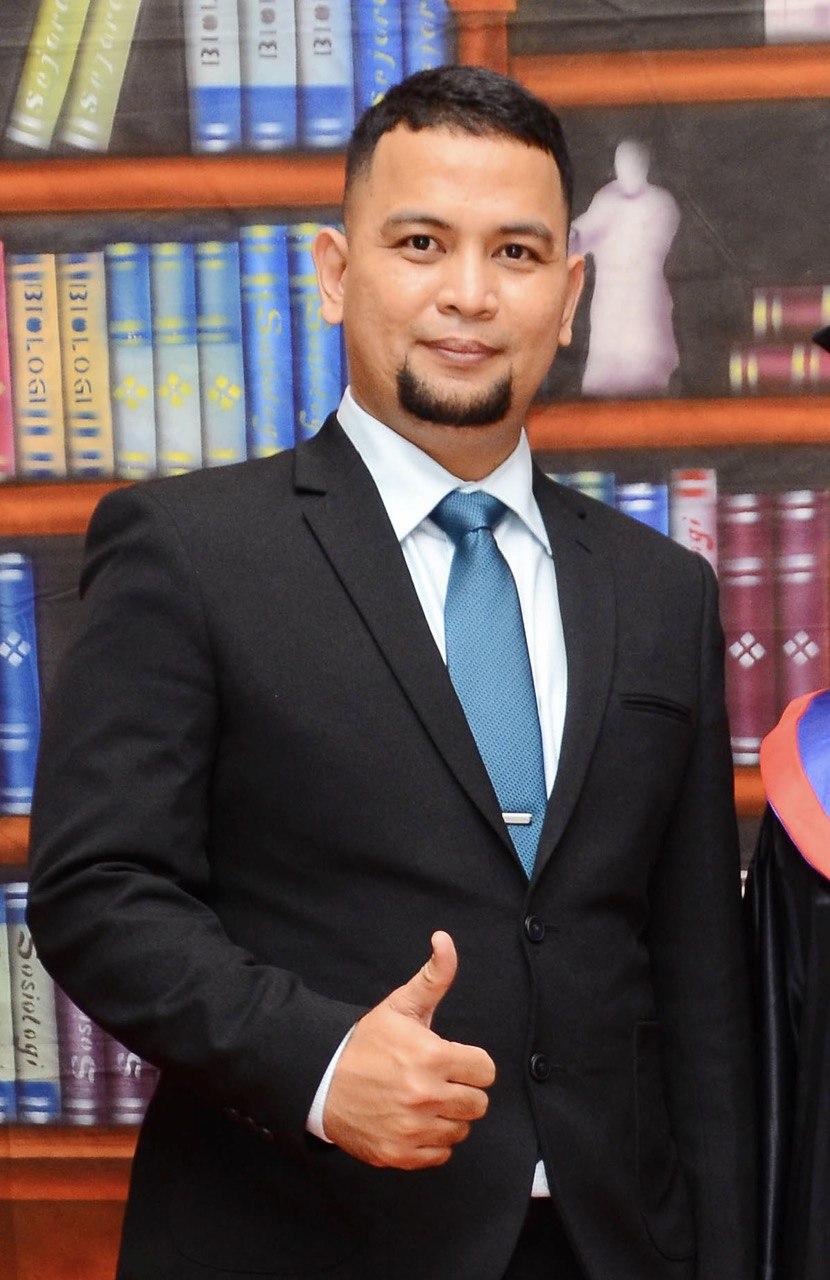 Eko Junirianto, S.Kom., M.Cs.
Dosen Teknologi Rekayasa Perangkat Lunak Politani Samarinda
Sistem Analis & Tensorflow Enginer Britech
IG: @eko.britech
WA: 085257476232
[Speaker Notes: Slide wajib]
Mengetahui Pentingnya Data dan Informasi
Kompetensi Penggunaan CKAN
Mengenal Beberapa Bentuk Data
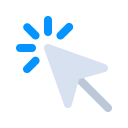 Mengenal Masalah Pengumpulan Data
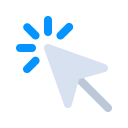 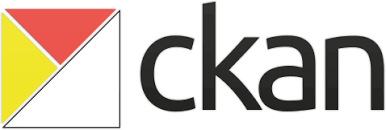 Mengenal Kelebihan & Manfaat CKAN
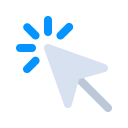 Mengenal Fitur CKAN
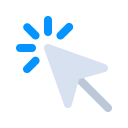 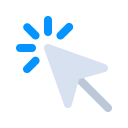 [Speaker Notes: Slide wajib]
Data
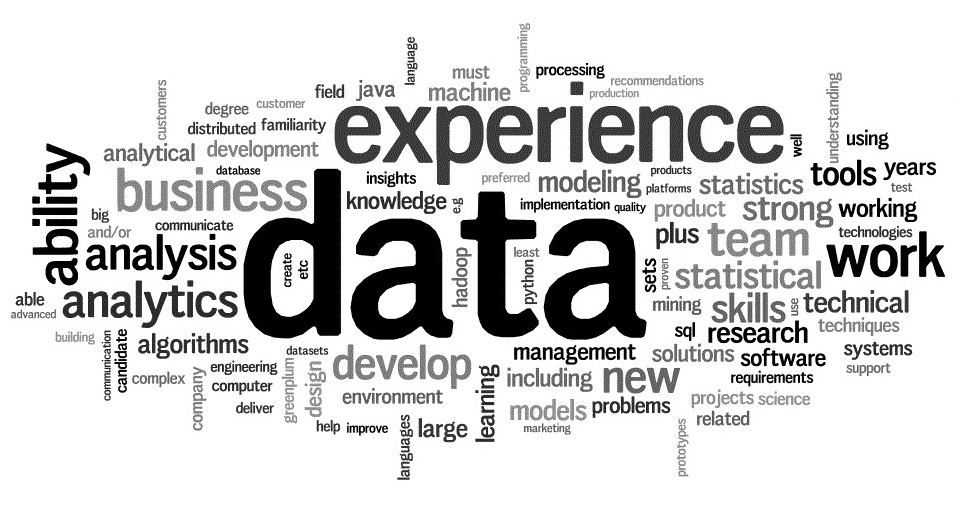 Data adalah sesuatu yang berwujud angka, gambar, suara, huruf ataupun simbol lainnya yang diketahui atau dianggap dan memerlukan pengolahan agar bermanfaat bagi penerima
[Speaker Notes: Dapat diedit sesuai pilihan topik/kasus  yang akan dibawakan]
Informasi
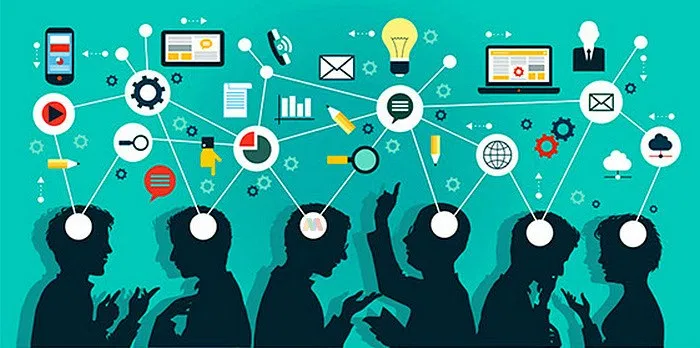 Informasi adalah sekumpulan data atau fakta yang telah melalui tahap pengelolaan untuk menjadi sesuatu yang bermanfaat bagi penerimanya
[Speaker Notes: Dapat diedit sesuai pilihan topik/kasus  yang akan dibawakan]
Data Tabel
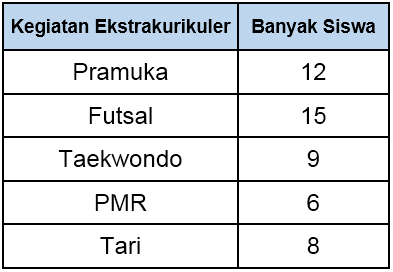 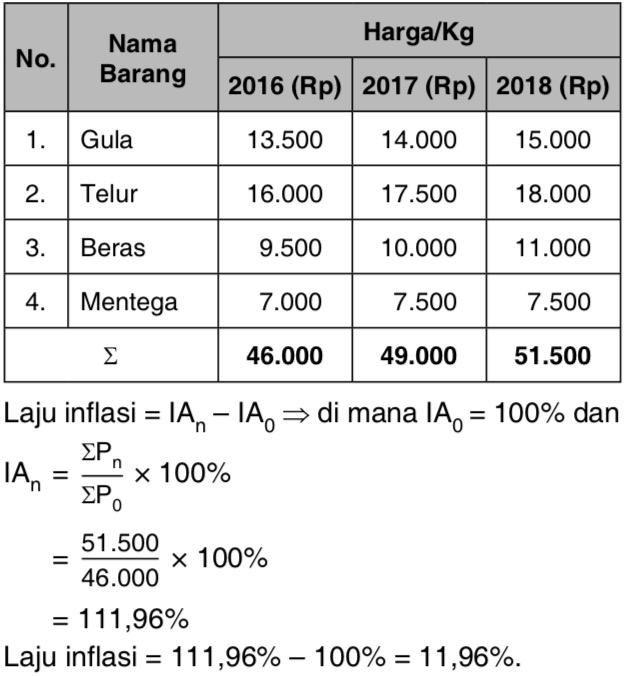 [Speaker Notes: Dapat diedit sesuai pilihan topik/kasus  yang akan dibawakan]
Data Tabel
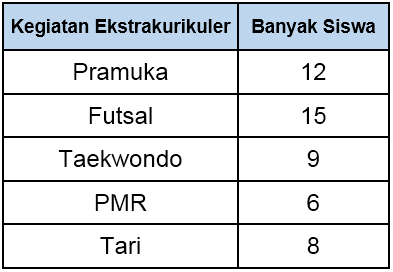 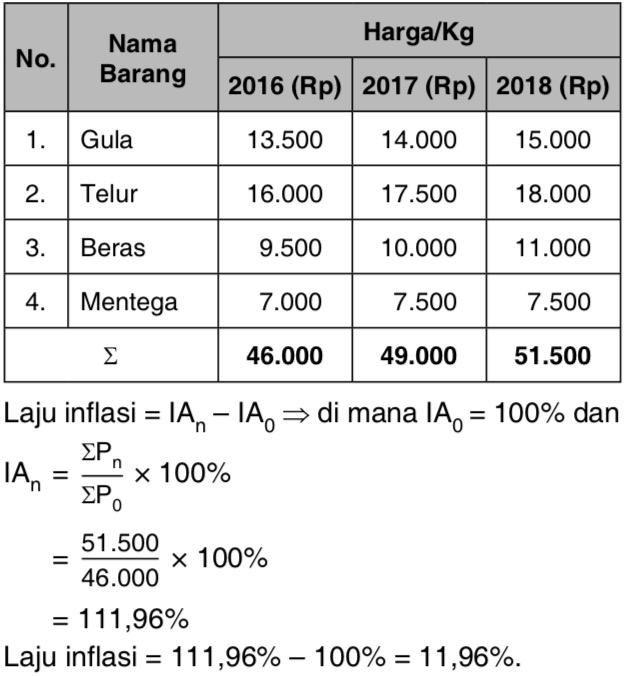 [Speaker Notes: Dapat diedit sesuai pilihan topik/kasus  yang akan dibawakan]
Media Gambar/Video
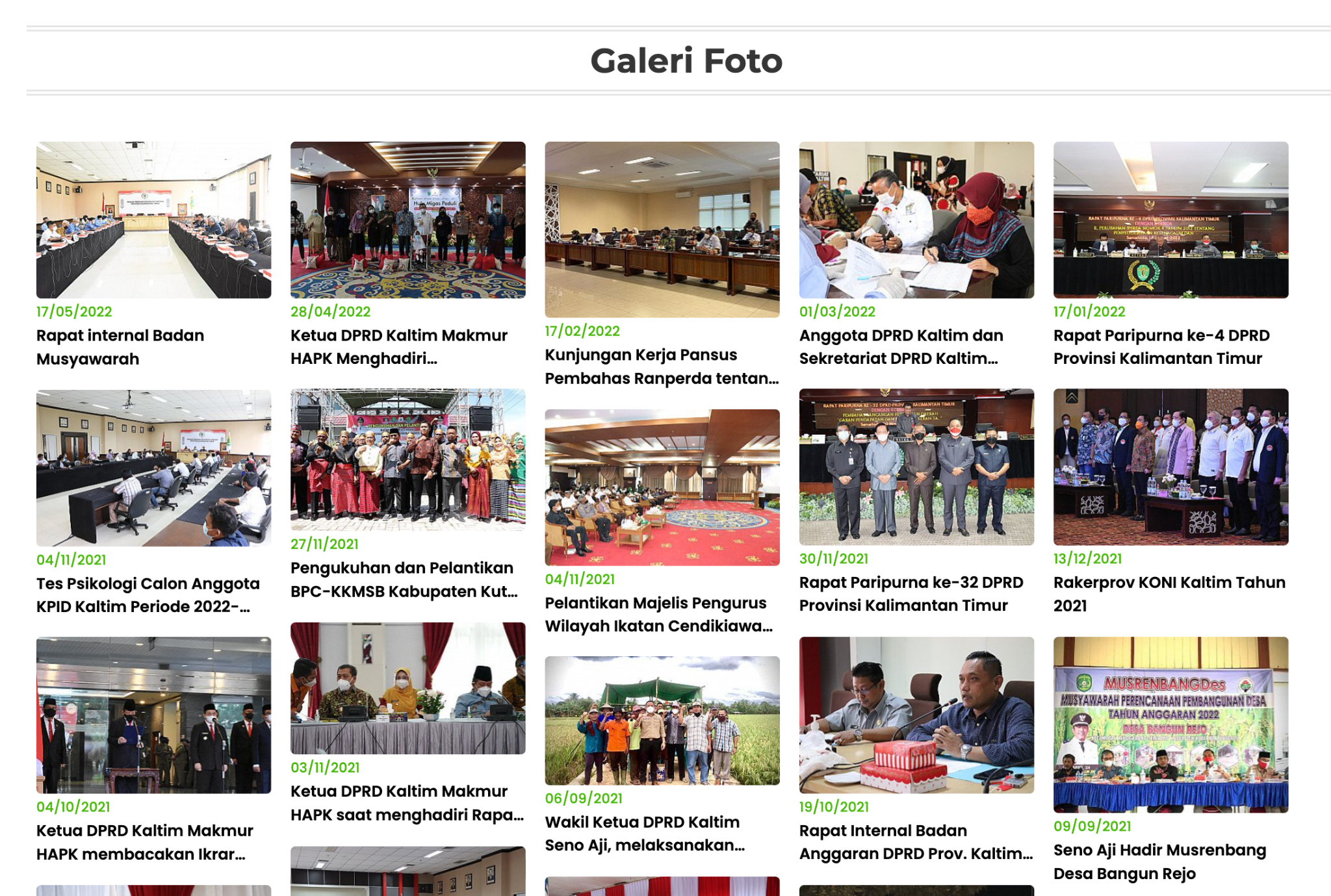 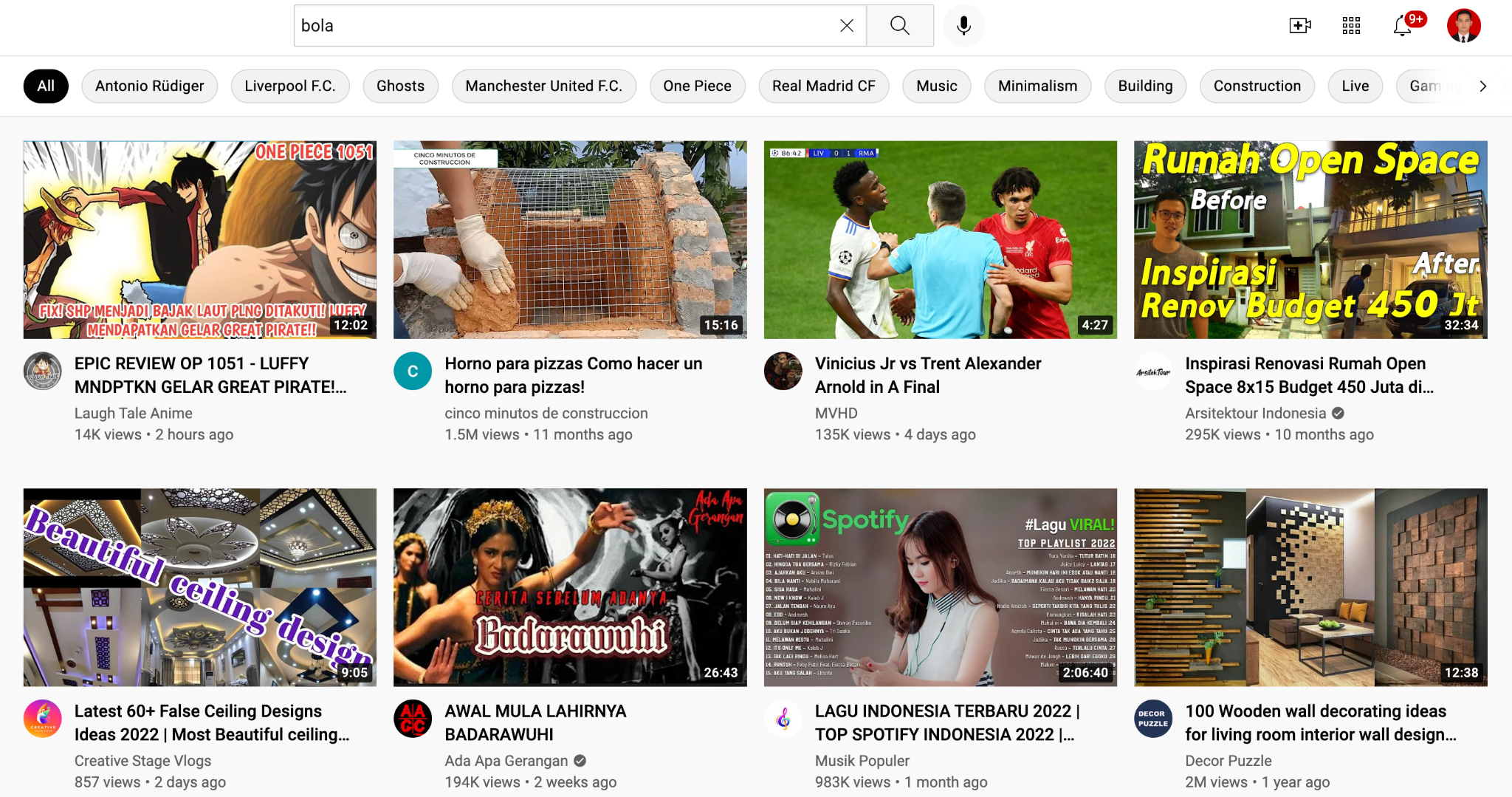 [Speaker Notes: Dapat diedit sesuai pilihan topik/kasus  yang akan dibawakan]
Data File
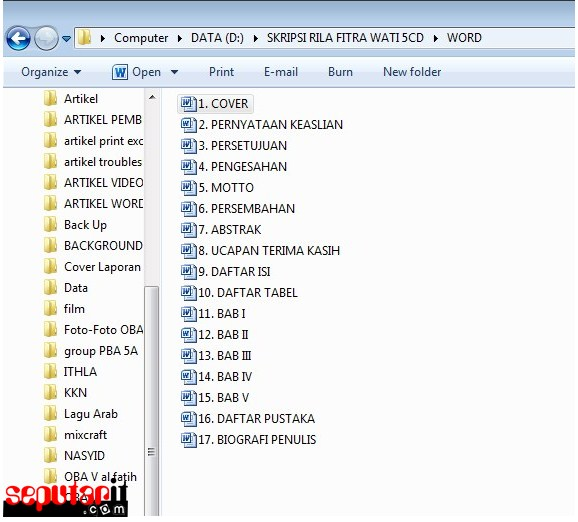 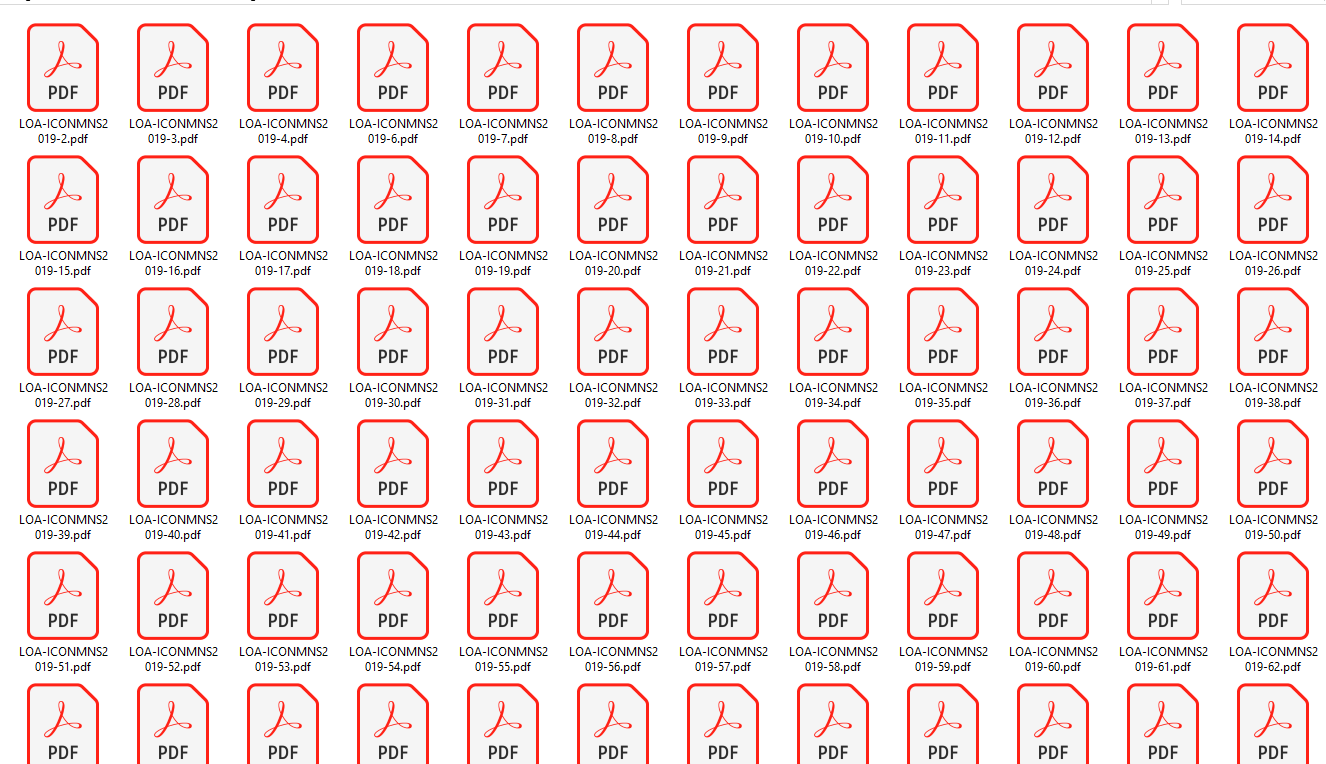 [Speaker Notes: Dapat diedit sesuai pilihan topik/kasus  yang akan dibawakan]
Data Spasial
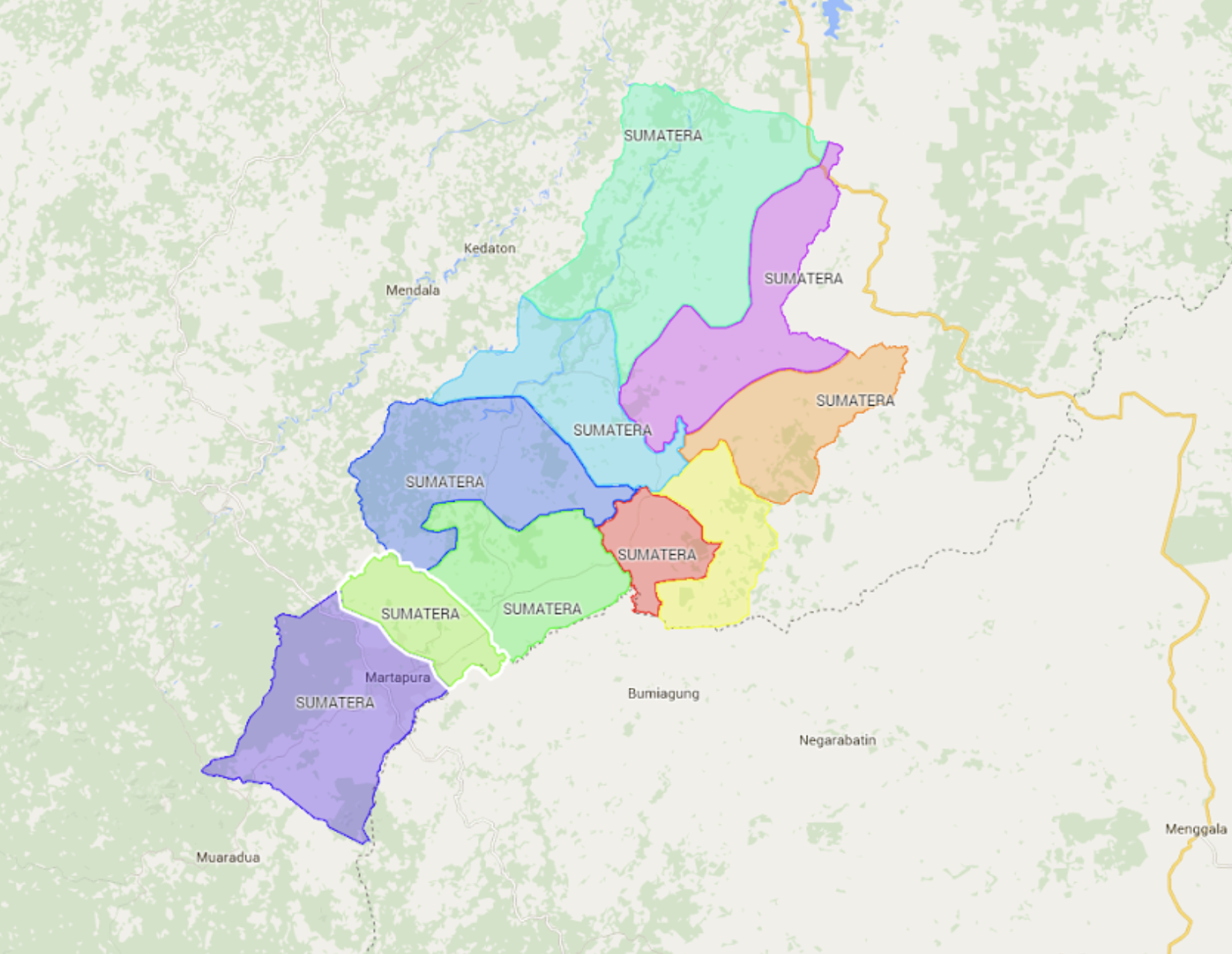 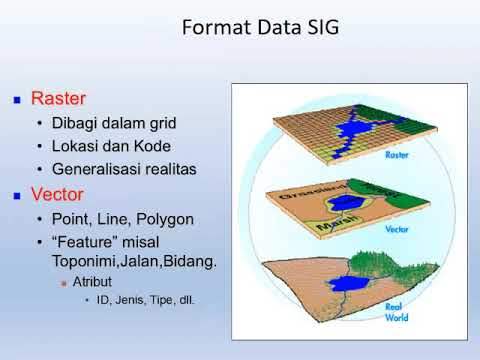 [Speaker Notes: Dapat diedit sesuai pilihan topik/kasus  yang akan dibawakan]
Data Link / URL
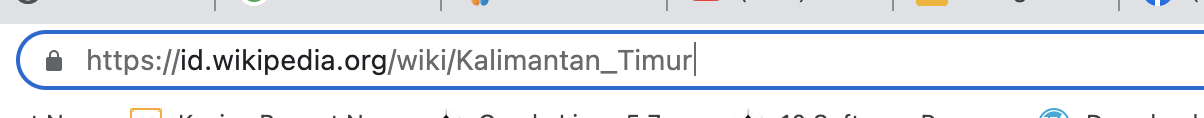 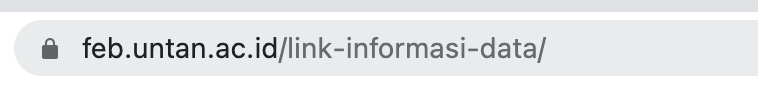 [Speaker Notes: Dapat diedit sesuai pilihan topik/kasus  yang akan dibawakan]
Masalah Perbedaan Data
Bentuk Data
Perbedaan Data
Perbedaan data sering kali menjadi penghambat dalam menyiapkan media/aplikasi untuk menyimpan data tersebut
1
Tabulasi /Tabel
2
Media Gambar/Video
3
Spasial
4
File
5
Link / URL
[Speaker Notes: Dapat diedit sesuai pilihan topik/kasus  yang akan dibawakan]
MASALAH DALAM PENGUMPULAN DATA
3
1
4
2
Data yang dihimpun memerlukan sarana berbagi-pakai baik dengan instansi lokal, daerah maupun pusat melalui API atau sarana sejenis
Data yang tersebar memerlukan media penyimpanan yang mampu menampung, menampilkan dan memvisualisasikan data tersebut
Semakin banyak data yang dihasilkan oleh individu, kelompok maupun suatu organisasi baik pemerintah maupun swasta
Stakeholder memerlukan data sebagai alat pengambil keputusan yang strategis
Jenis dan Tipe data yang berbeda-beda menyebabkan sulitnya membuat aplikasi untuk mengumpulkan data tersebut
5
[Speaker Notes: Slide wajib]
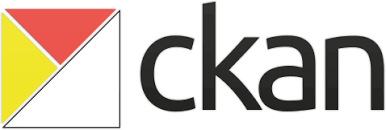 Comprehensive Knowledge Archive Network (CKAN) adalah perangkat lunak open source untuk portal open data, CMS yang dapat membantu kita dalam mengelola dan menerbitkan sekumpulan data. CKAN digunakan oleh pemerintah pusat dan daerah, lembaga penelitian, dan organisasi lain untuk mempublikasikan data.
[Speaker Notes: Slide wajib]
Aplikasi Menghimpun Data
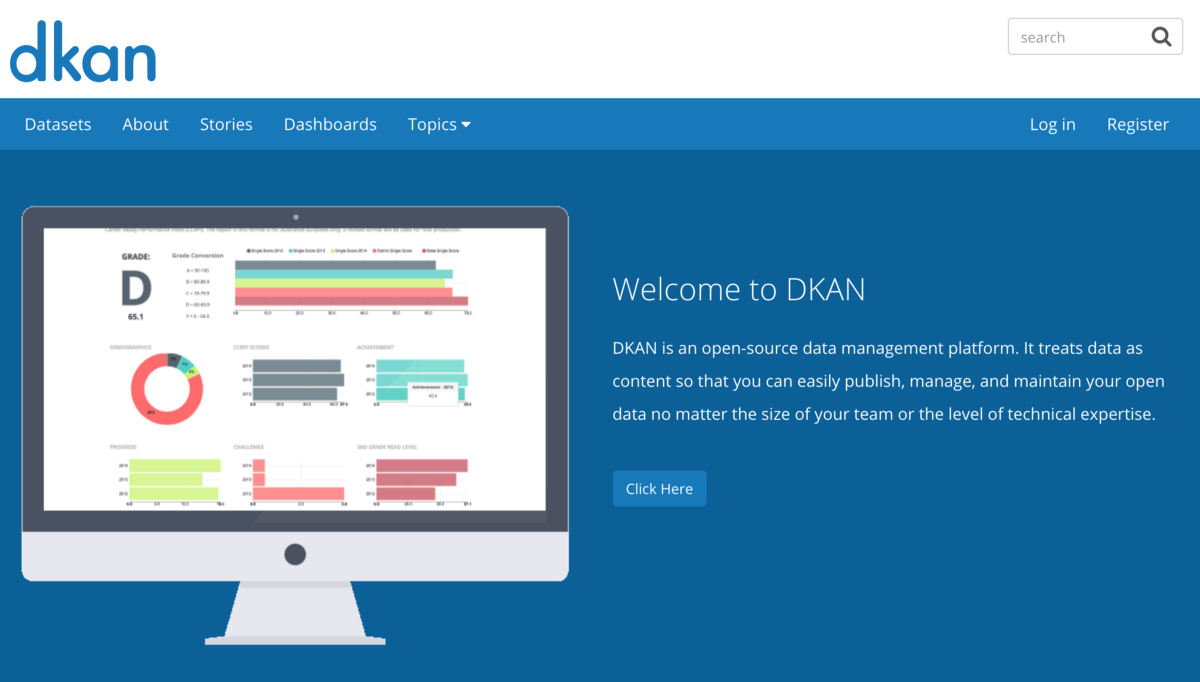 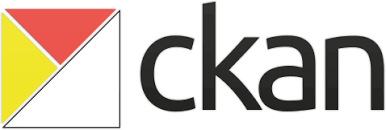 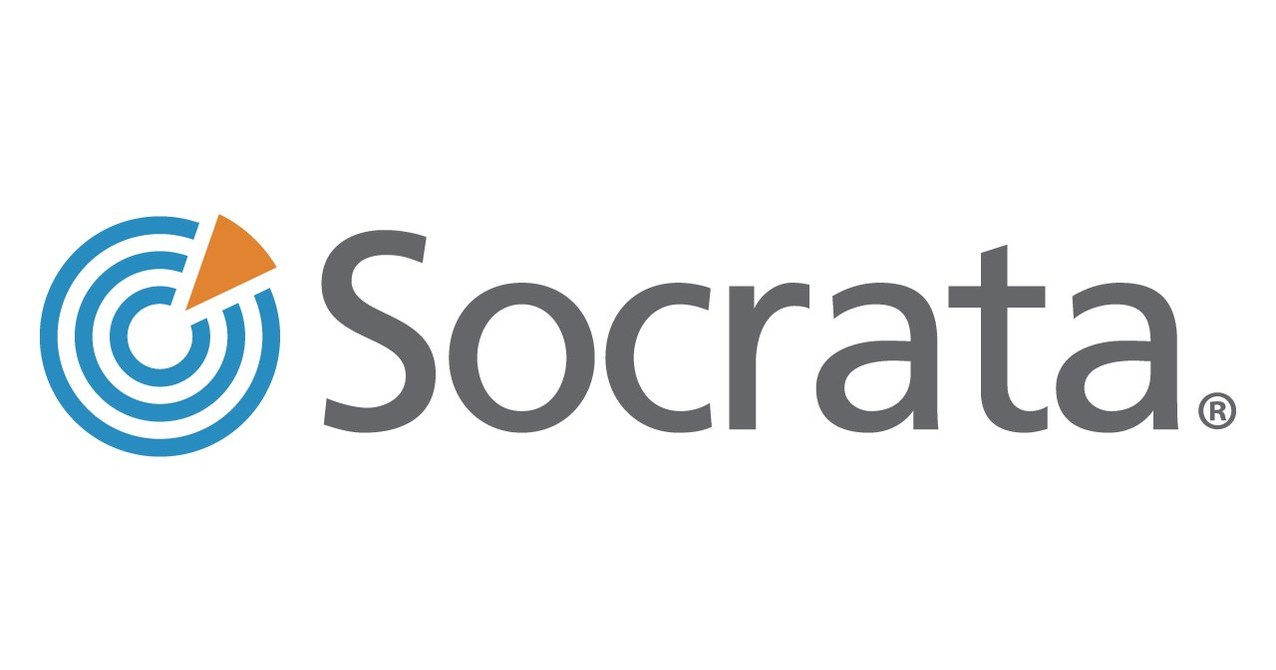 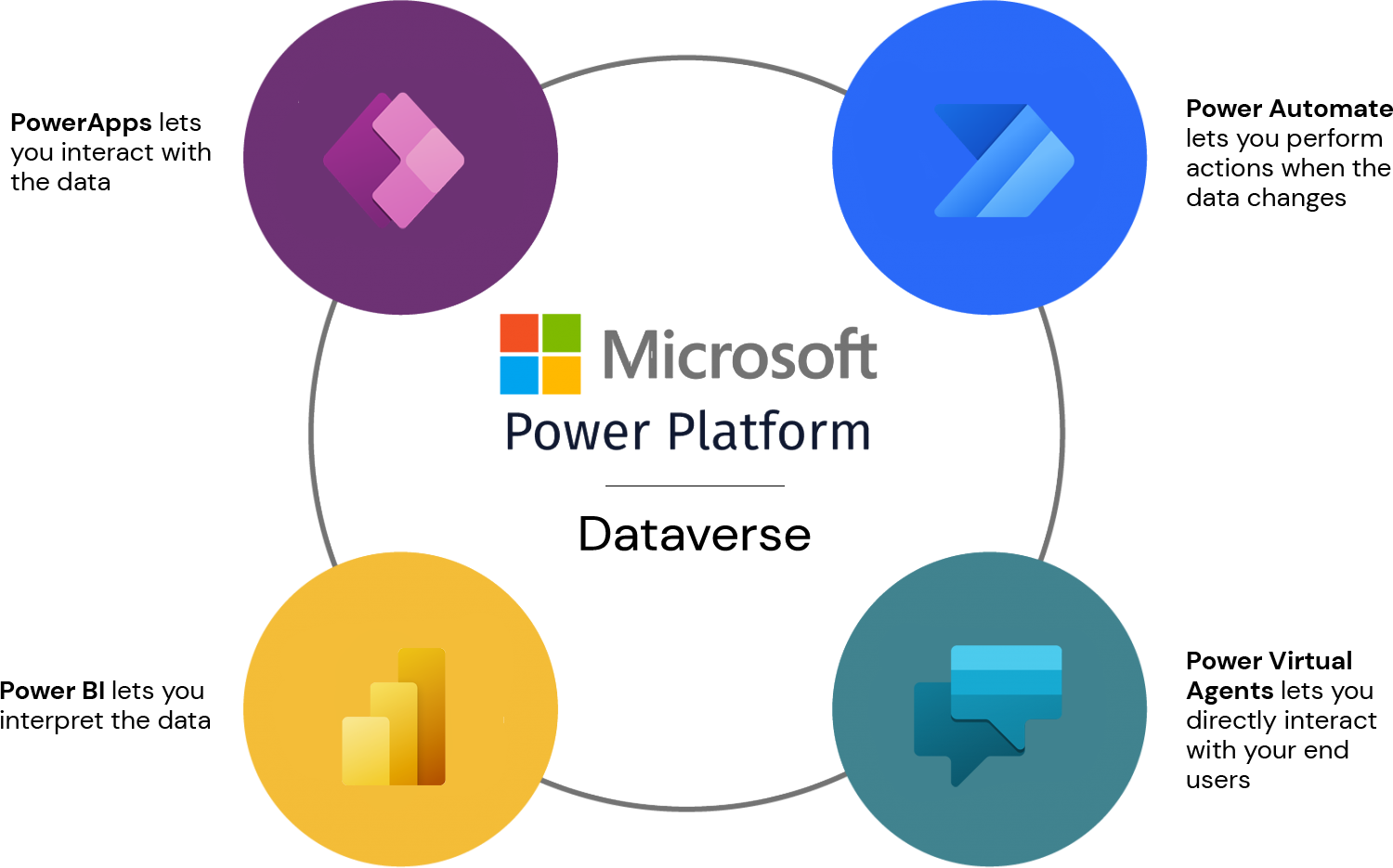 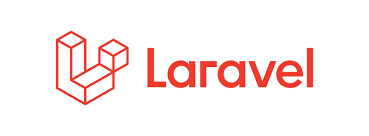 [Speaker Notes: Slide wajib]
CKAN Solusi Aplikasi Mengkomodir Perbedaan Bentuk Data
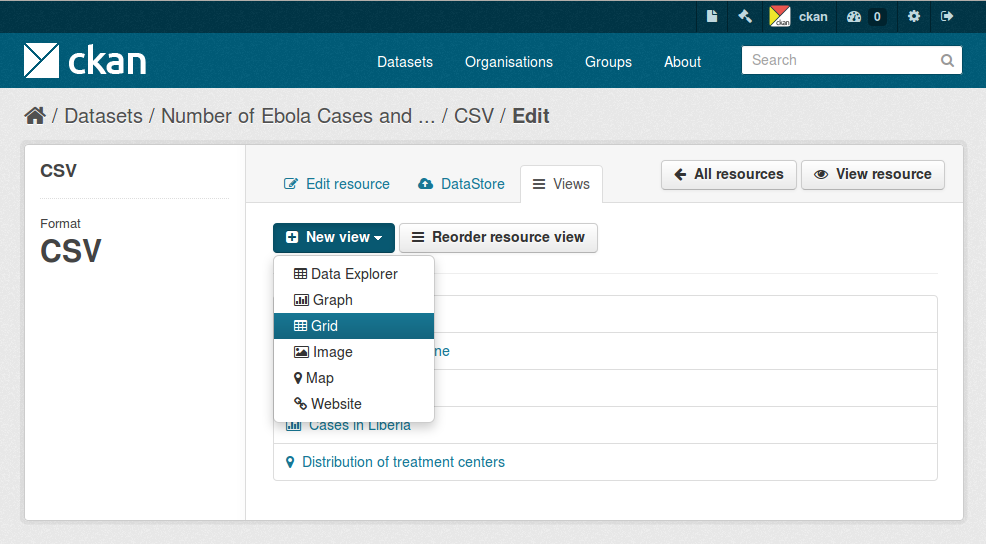 [Speaker Notes: Dapat diedit sesuai pilihan topik/kasus  yang akan dibawakan]
CKAN Mengakomodir Filtering, Editing, Plotting, Graphing dan Embedding Data
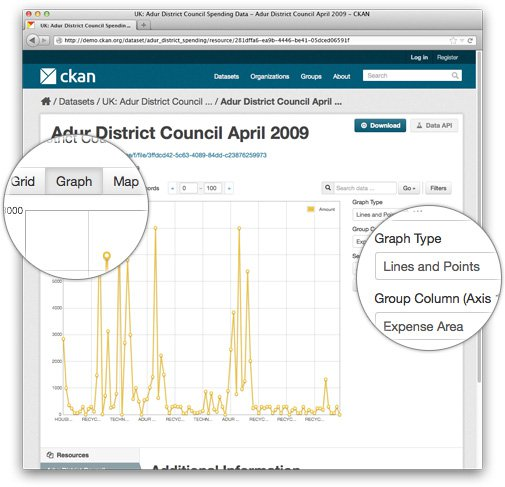 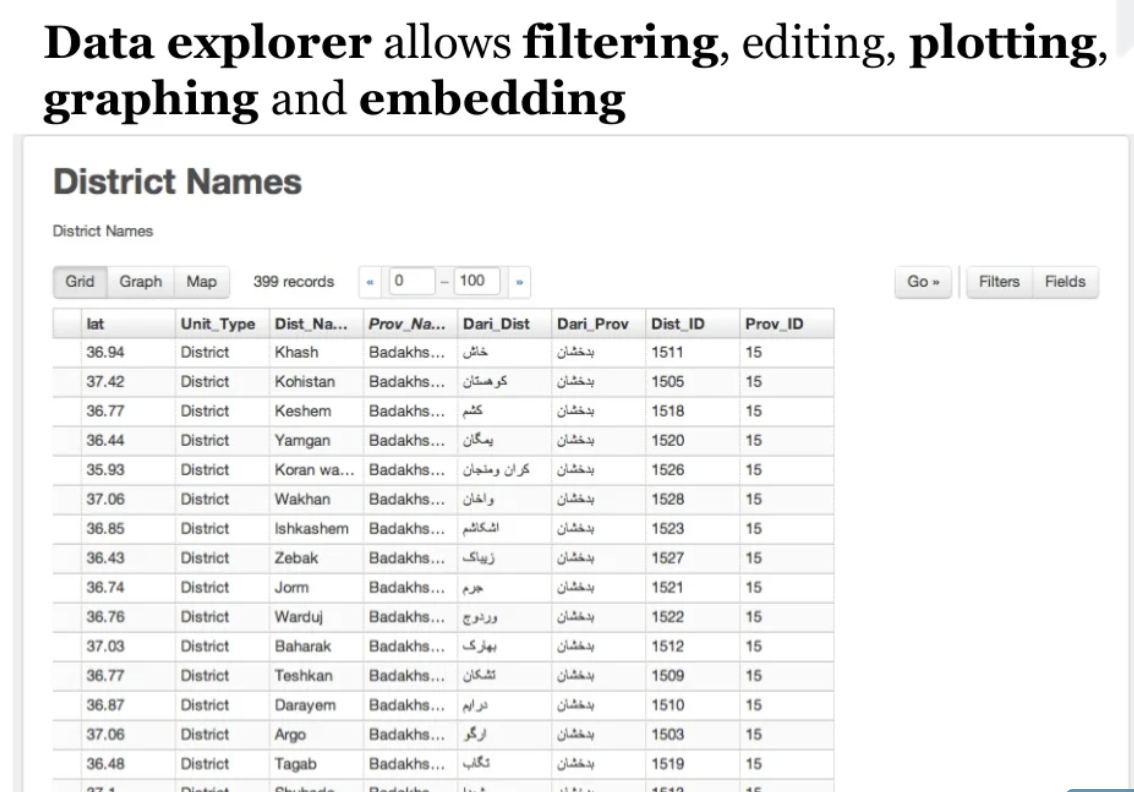 [Speaker Notes: Dapat diedit sesuai pilihan topik/kasus  yang akan dibawakan]
CKAN Mengakomodir Data Spasial
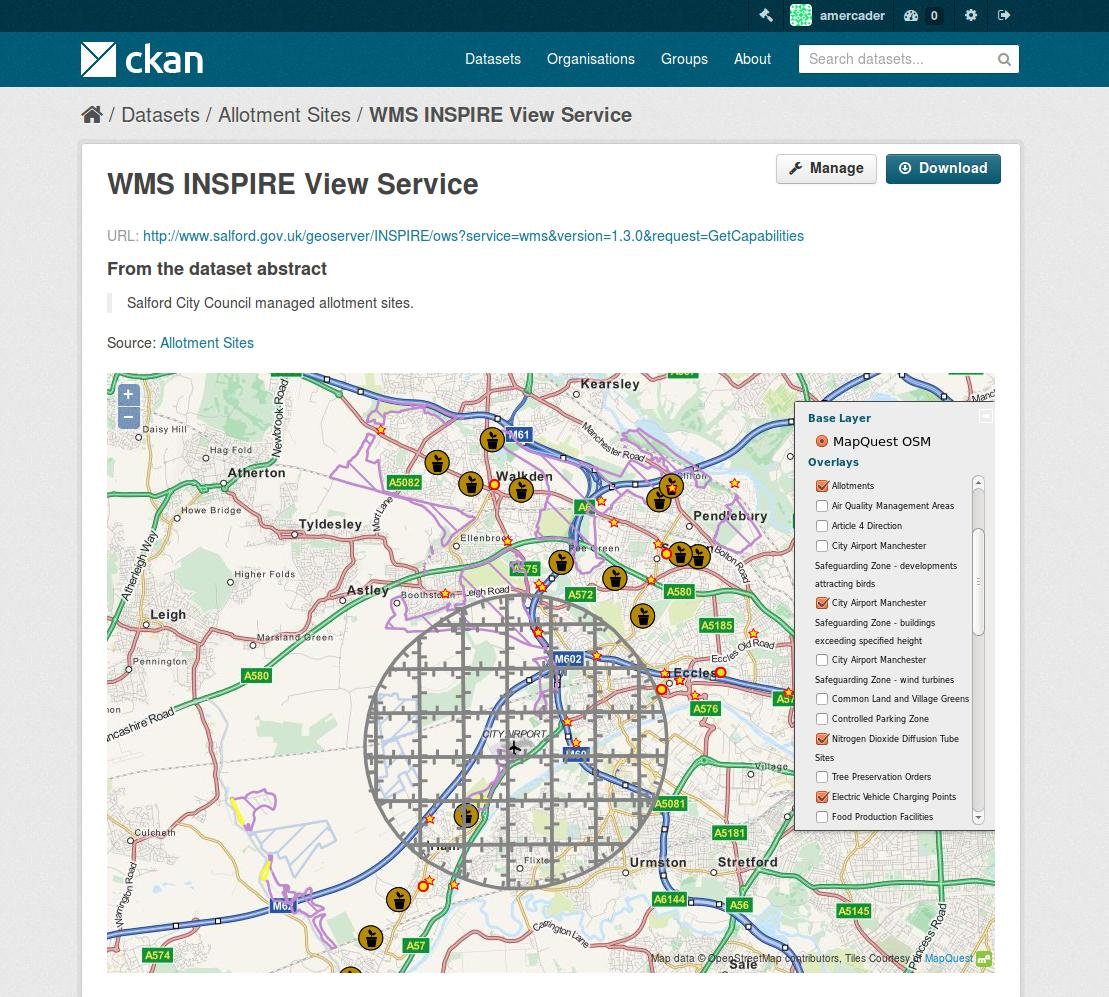 [Speaker Notes: Dapat diedit sesuai pilihan topik/kasus  yang akan dibawakan]
Analitik dan Statistik Data pada CKAN
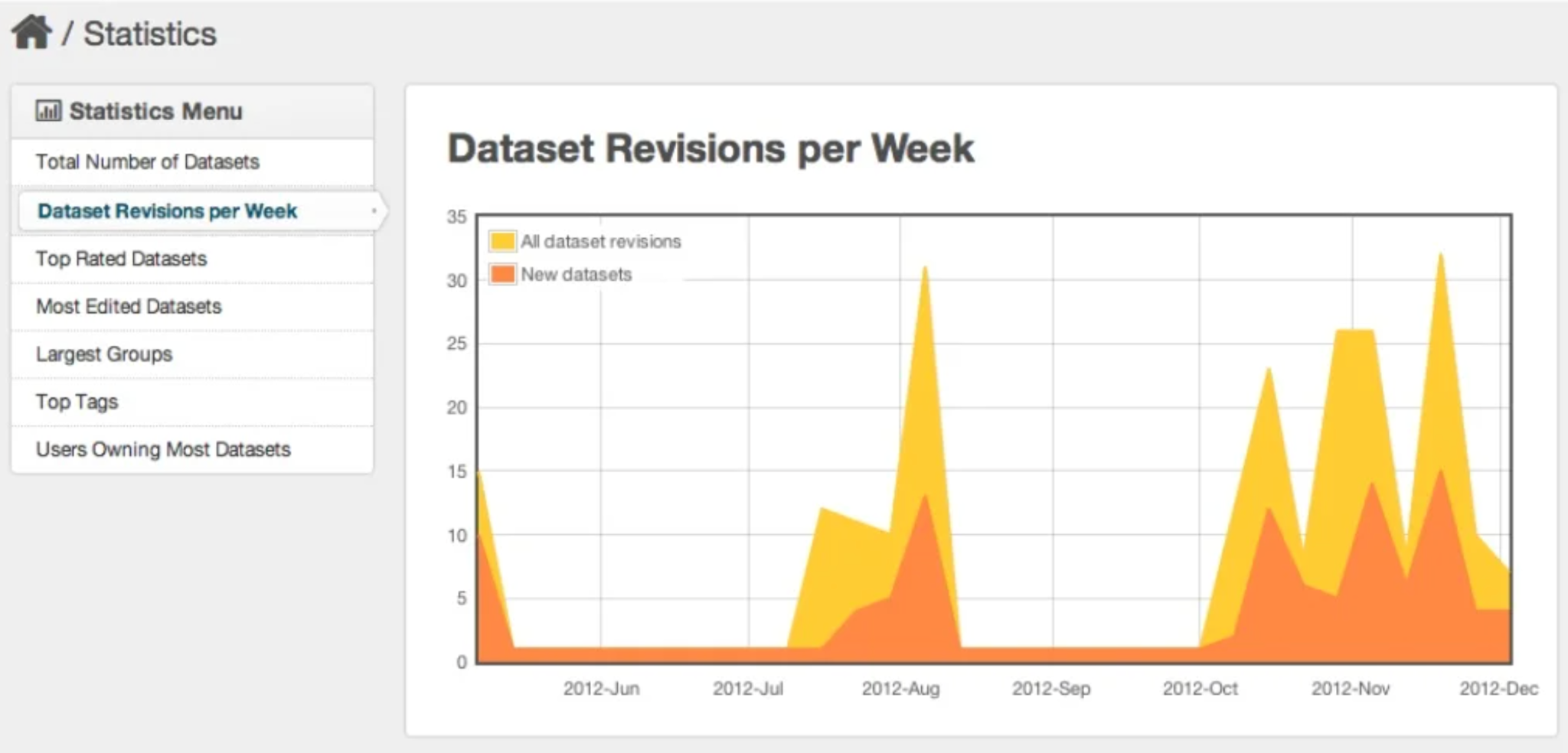 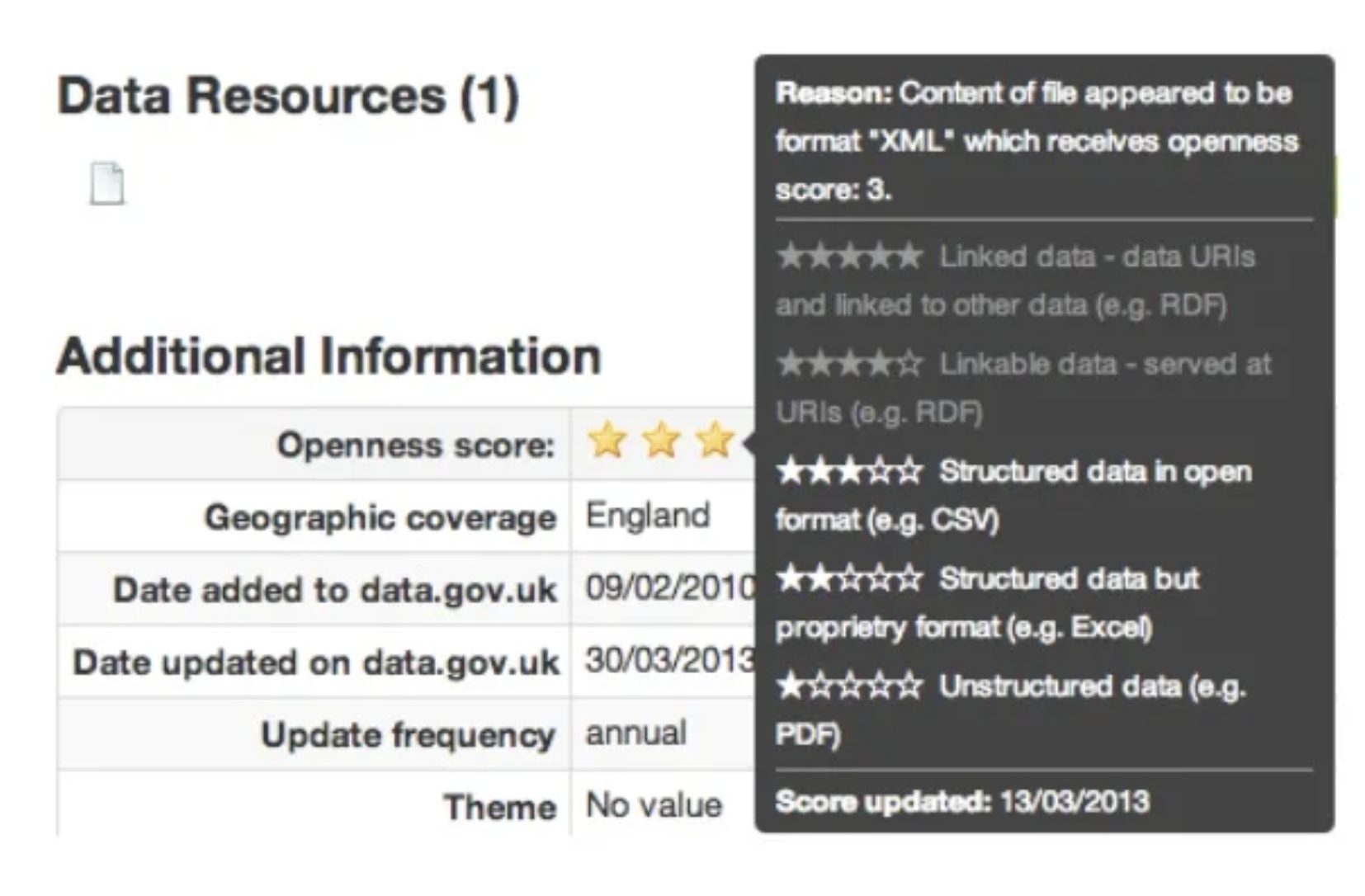 [Speaker Notes: Dapat diedit sesuai pilihan topik/kasus  yang akan dibawakan]
Integrasi Data pada CKAN
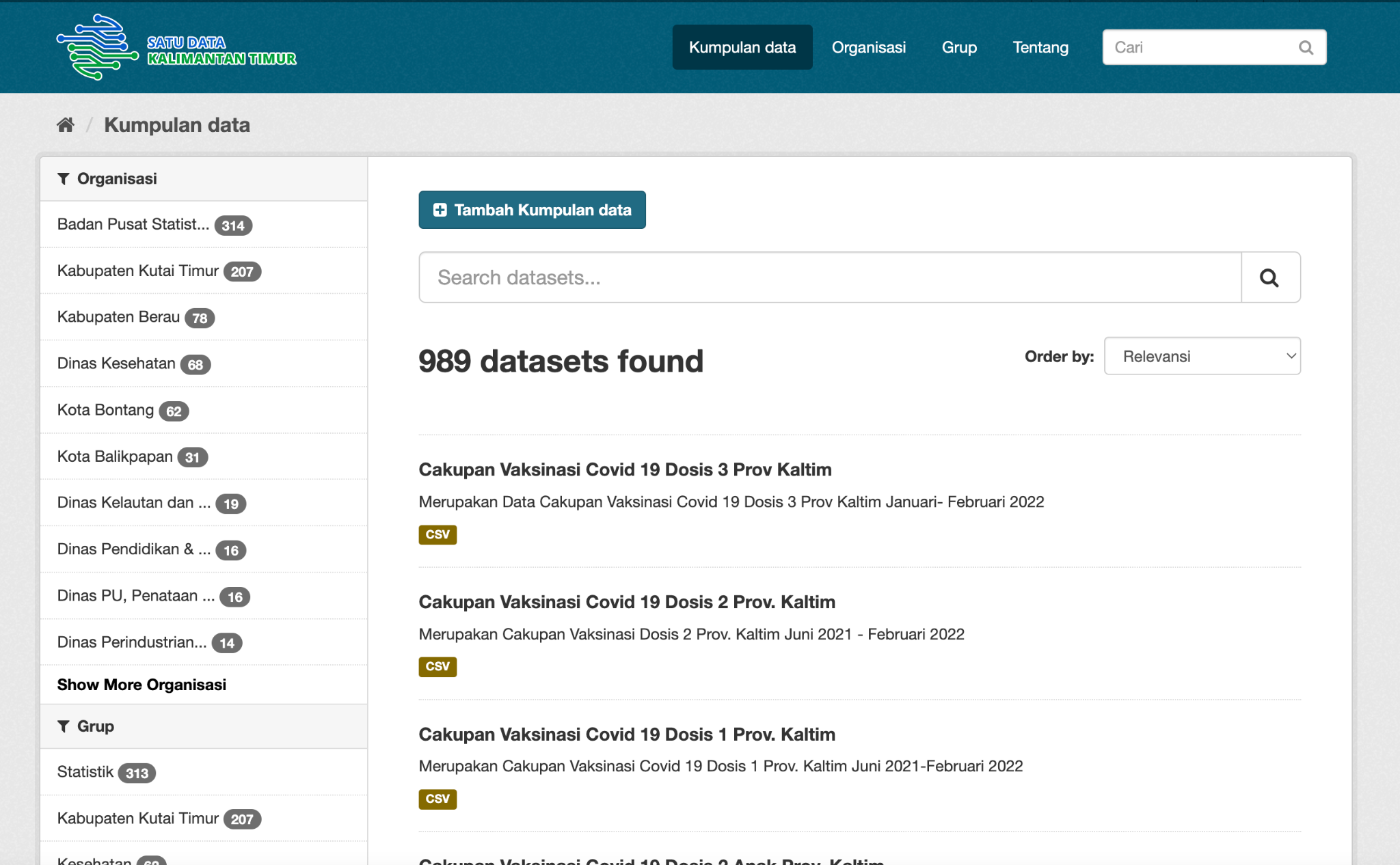 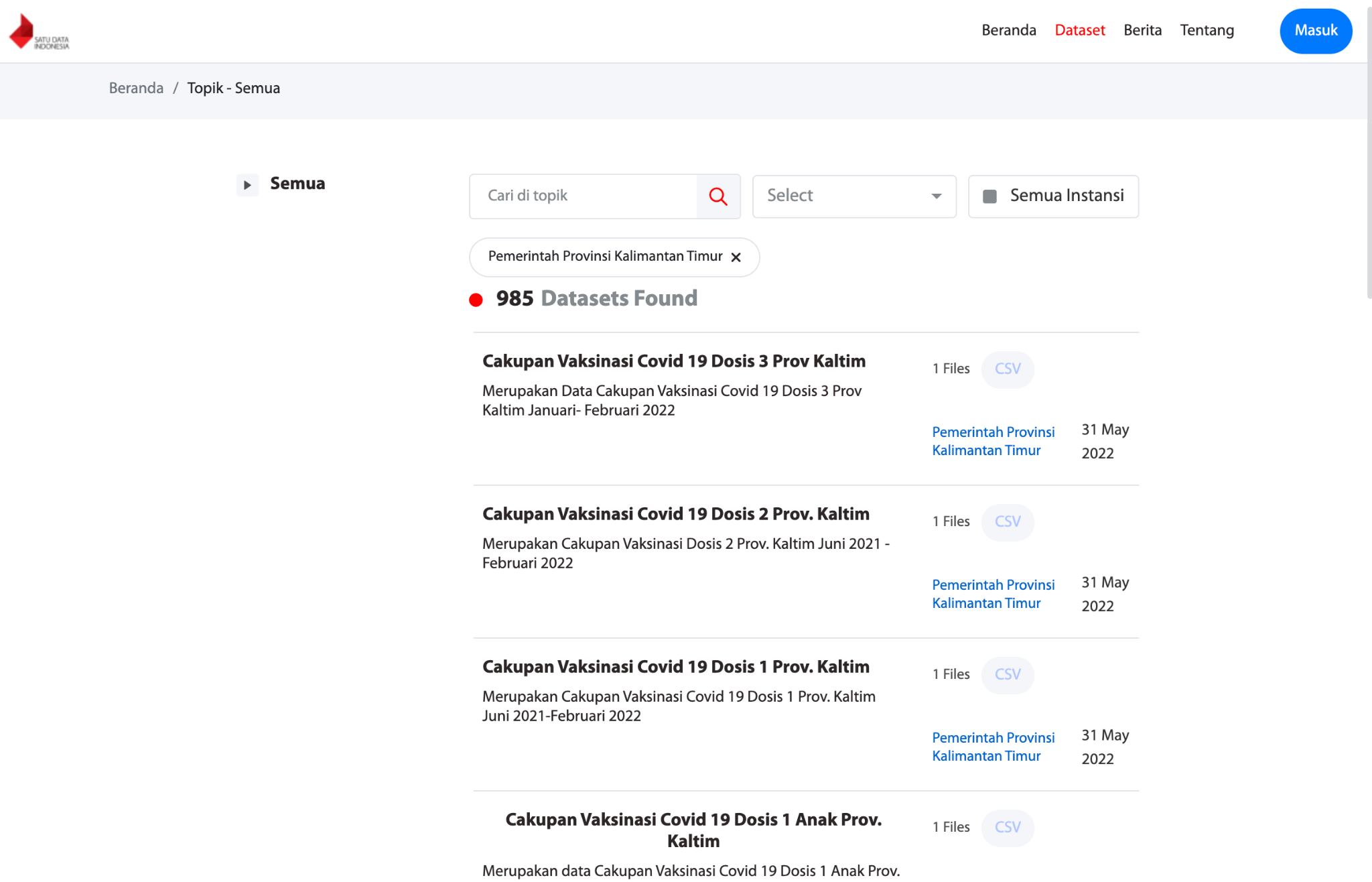 [Speaker Notes: Dapat diedit sesuai pilihan topik/kasus  yang akan dibawakan]
CKAN digunakan hampir seluruh masyarakat didunia
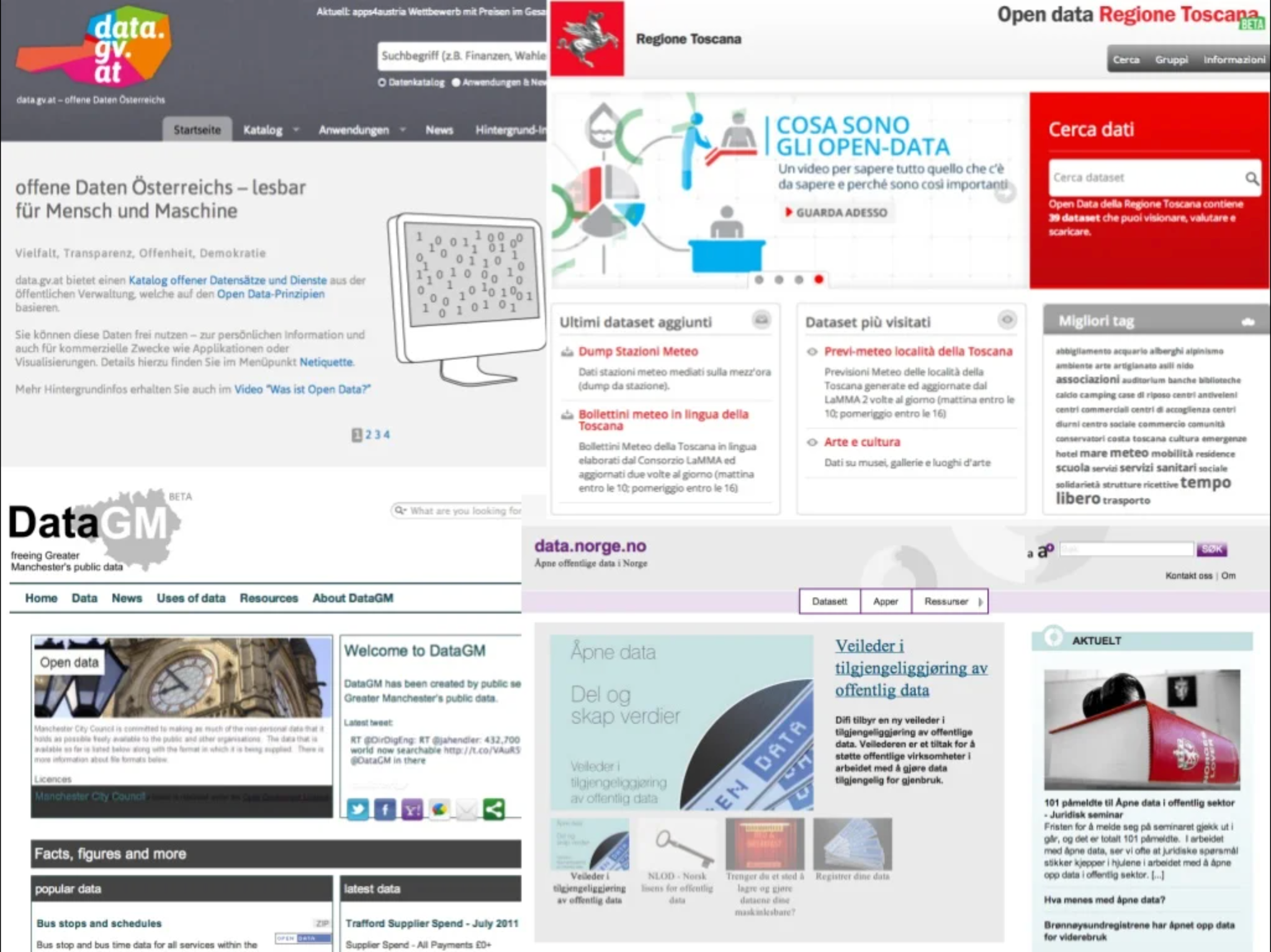 [Speaker Notes: Dapat diedit sesuai pilihan topik/kasus  yang akan dibawakan]
Kesimpulan
CKAN Memiliki kemampuan menyimpan berbagai jenis dan bentuk data 
CKAN Memiliki filtering dan visualisasi data untuk ditampilkan dalam bentuk yang mudah dibaca oleh masyarakat
CKAN Memiliki kemampuan integrasi data baik melalui API maupun dengan cara lain
[Speaker Notes: Tuliskan kesimpulan sesuai dengan topik/kasus yang dibawakan]
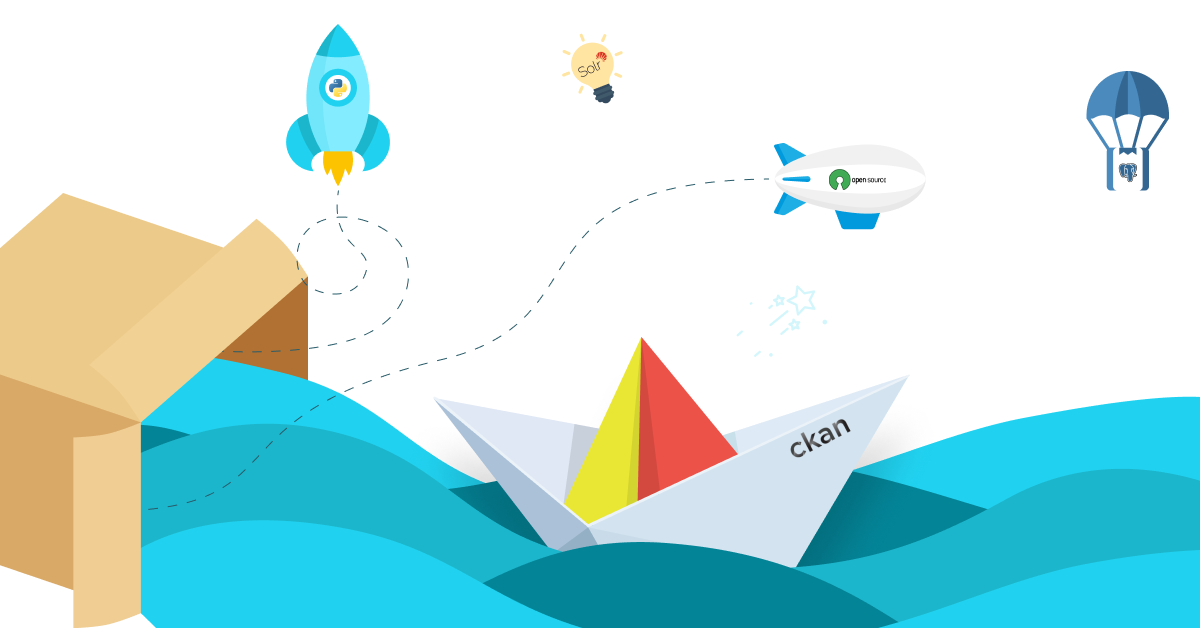 TERIMA KASIH
[Speaker Notes: Slide wajib]